Interação CGU – Gestor 





Boas práticas de governança e gestão no MTPA


Brasília/DF, 20 de março de 2018
A auditoria interna governamental do poder executivo federal
Finalidade/Propósito: adicionar valor à Unidade Auditada e às políticas públicas sob sua responsabilidade.

Avaliação e Consultoria

Orientar / Prevenir / Fomentar / Induzir
Recomendar Melhorias

Processos:
de governança, de gestão de riscos e de controles internos
Diretoria de Auditoria de Políticas de Infraestrutura – DI
Divisão 3
Divisão 1
Divisão 2
Divisão 1
Divisão 2
Divisão 1
Divisão 2
Divisão 1
Divisão 2
Divisão 3
Divisão 4
Divisão 3
MME
MMA/ MI
MCidades
MTPA
Diretoria de Auditoria de Políticas de Infraestrutura – DI
MME

Aneel
ANM
ANP
CPRM
EPE
MMA/ MI

ANA
IBAMA
ICMBio
JBRJ
SFB

Codevasf
DNOCS
Sudam (FNO)
Sudeco (FCO)
Sudene (FNE)
MCidades

Denatran*

FAR
FDS
FNHIS
FGHab
M TPA

Anac
Antaq
Antt
DNIT
Denatran* - Unidade da SE/MCidades
Diretoria de Auditoria de Políticas de Infraestrutura – DI
49 servidores – 47 Auditores e 2 Técnicos
9	requisitados (6 GISTES, 1 Analista ANP e 2 Analistas de Infraestrutura)
3	estagiários
3	terceirizados (apoio administrativo – GAB/DI)
Atualizado em 22/01/2018
Diretoria de Auditoria de Políticas de Infraestrutura – DI
49 servidores – 18 “com função” e 31 em nível operacional
Outras referências em Infraestrutura
Coinfra/TCU e SDI/MPDG
Tribunal de Contas da União
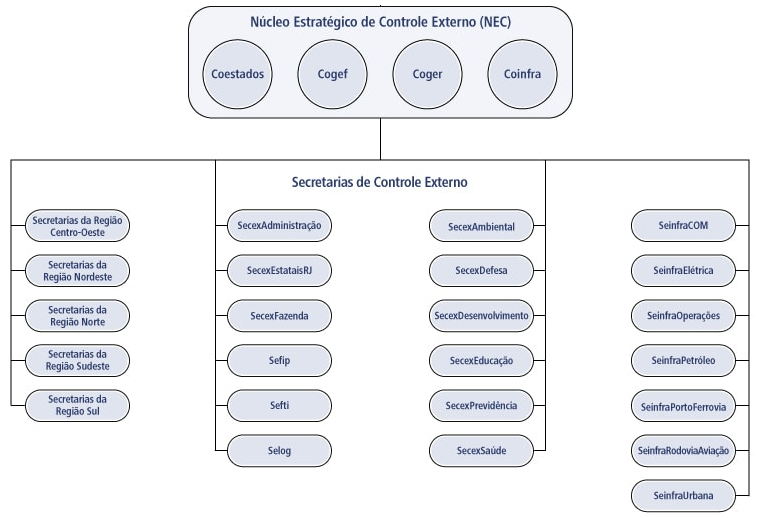 Resultados de Políticas e 
Programas Públicos
Eficiência Pública
Coordenação-Geral de Controle Externo de Infraestrutura - Coinfra
Serviço de Informação 
sobre Fiscalização de Obras
Infraestrutura 
Rodoviária e de Aviação Civil
Infraestrutura de 
Energia Elétrica
Infraestrutura de 
Petróleo e Gás Natural
Infraestrutura 
Portuária e Ferroviária
Infraestrutura Hídrica, 
de Comunicações e de Mineração
Coordenação-Geral de Controle Externo de Infraestrutura - Coinfra
209 servidores – 187 Auditores e 22 Técnicos
19 estagiários
Fonte: TCU, atualizado em 16/11/2017
Coordenação-Geral de Controle Externo de Infraestrutura - Coinfra
Equivalências CGU:
~ Diretor 	(DAS 101.5)
~ Coordenador-Geral (FCPE 101.4)
~ Chefe de Divisão (FCPE 101.2)
~  Assessor Técnico (FCPE 102.3)
~  Assistente Técnico (FCPE 102.1)
209 servidores – 52 “com função” e 157 em nível operacional
Coordenação-Geral de Controle Externo de Infraestrutura - Coinfra
Dentre os 157 servidores em nível operacional  

14 exercem Função de Confiança de Especialista Sênior (incentivo à Carreira em Y)
relaciona-se à coordenação de trabalho, em equipe, de maior complexidade e responsabilidade.
planejado com começo e término previamente definidos, visando à solução de problemas específicos, ao aproveitamento de oportunidade ou à oferta de produtos singulares.
Referência: Portaria-TCU 158/2013
Secretaria de Desenvolvimento da Infraestrutura – SDI/MPDG
Gestão da Informação
Sistemas
Energia Elétrica
Petróleo e Gás
Rodovias
Ferrovias e Hidrovias
Habitação e Cidades Históricas
Mobilidade Urbana
Portos e Aeroportos
Rec. Hídricos, Saneamento e Defesa Civil
Monitor. Financ. Logístico
Monit. Projetos Especiais
Contexto - Políticas de Infraestrutura

Obra x serviço

Ótica econômico-comercial

Maturidade Institucional 
	
	Olhávamos para a árvore e não víamos a floresta

	Olhamos para a floresta, vendo inclusive a árvore
Socioambiental
Econômico-comercial
Obra
Interlocução (escuta ativa) e Integração/cooperação
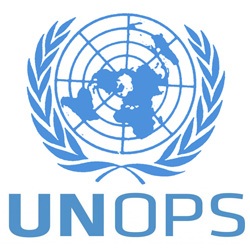 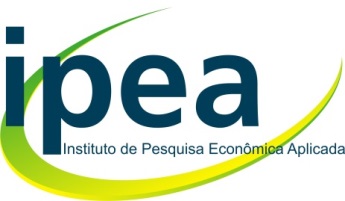 CMAP
Casa Civil/MF/MPDG/CGU
Secretaria de Orçamento 
Federal – SOF/MPDG
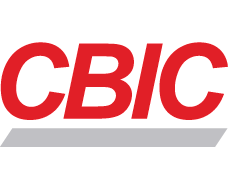 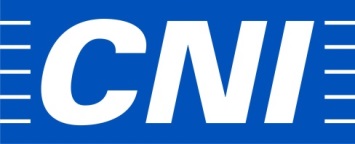 Secretaria de Desenvolvimento
Da Infraestrutura – SDI/MPDG
Auditorias Internas – Portaria 2737/2017
Avaliação da OCDE sobre o Sistema de Integridade da Administração Pública 				Federal Brasileira – Gerenciamento de Riscos por uma Administração Pública Íntegra

Recomendação à CGU: “mensurar as atividades de auditoria interna conduzidas por equipes de auditoria da Controladoria-Geral da União e das unidades de auditoria interna de entidades da Administração Pública Indireta, com vistas a identificar diferenças nos custos, quantidades, prazos e qualidade das atividades de auditoria interna e impulsionar melhorias nos resultados correspondentes”

PPA 2016/2019 

Objetivo 1157 – Ampliar a capacidade do Estado de prover entregas à sociedade com agilidade, qualidade e sustentabilidade a partir do aprimoramento da gestão de recursos e processos.

Iniciativa 04RB – Fortalecer as auditorias internas no âmbito da Administração Pública Federal
Responsável: Controladoria-Geral da União
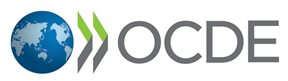 - Premissas de Trabalho: IN 24/2015 - IN 03/2017 (Manual) – Decreto 9203/2017 - 
Portaria 2737

- Plano Tático 2018 - 2019

 - Consulta Pública/Casa Civil – Diretrizes e Guia para Análise de Impacto Regulatório

 - Guias de Avaliação Ex ante e Ex post de Políticas Públicas

 - Public Investiment Management Assessement - PIMA/FMI

 - Adesão do Brasil à OCDE
“Já não podemos olhar pelo retrovisor em busca de soluções para o presente, pois, embora o passado nos dê referência, é o futuro que nos dá orientação.” 
(Peter Drucker)
Obrigado !
Daniel Matos Caldeira
Diretor de Auditoria de Políticas de Infraestrutura
Secretaria Federal de Controle Interno 
(61) 2020-7200
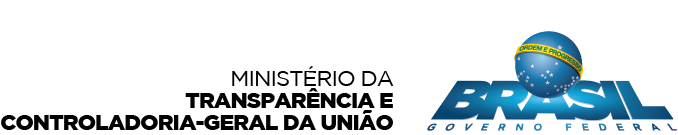